Муниципальное бюджетное общеобразовательное учреждение средняя общеобразовательная школа №1 имени Бориса Аристарховича Прозорова                           города Никольска Пензенской области
«Женщины села Карамалы – труженицы тыла в годы Великой Отечественной войны»
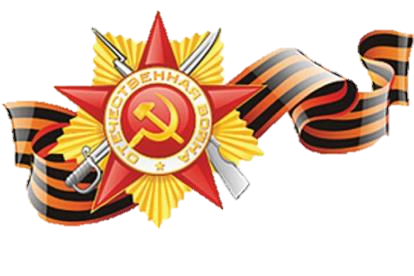 Выполнил: ученик 7»в» класса МБОУ СОШ №1 им. Б.А.ПрозороваПодкладов Тимур
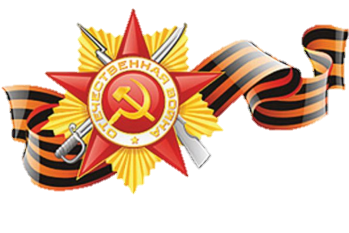 Лозунги 
« В тылу как на фронте», 
«Все для фронта! Все для победы!» 
стали основными лозунгами тружеников тыла
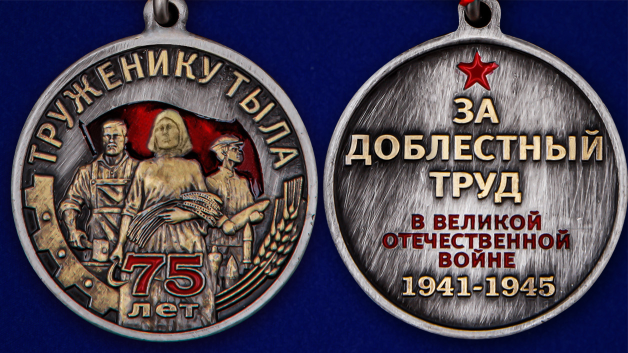 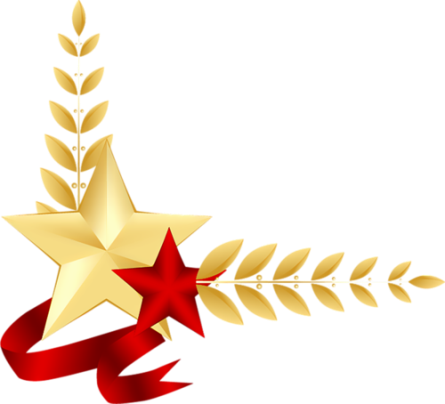 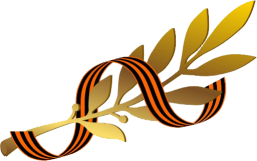 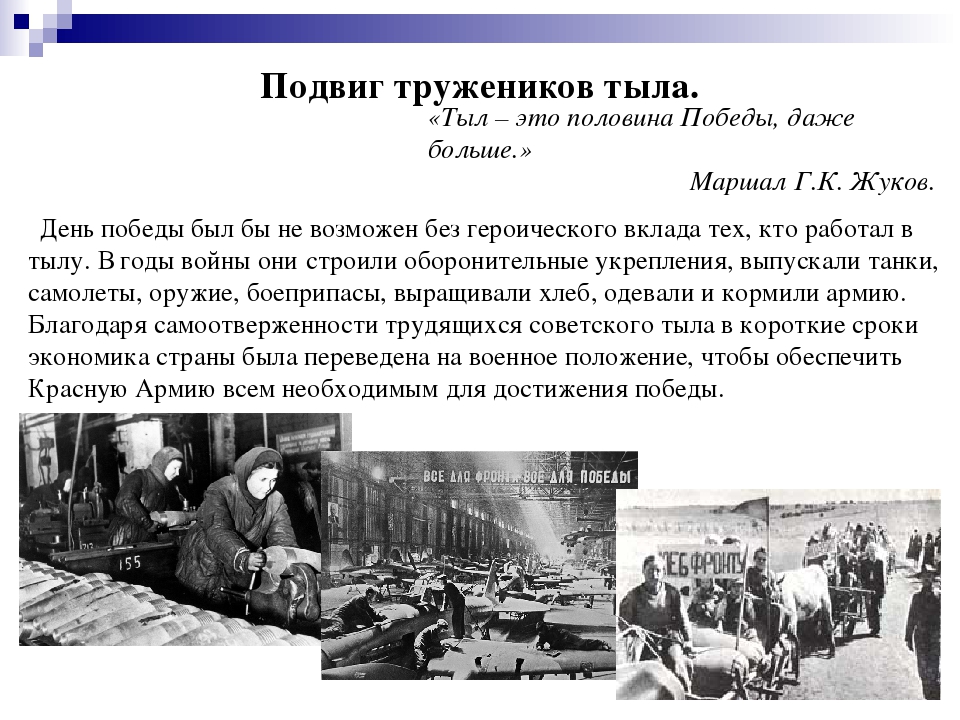 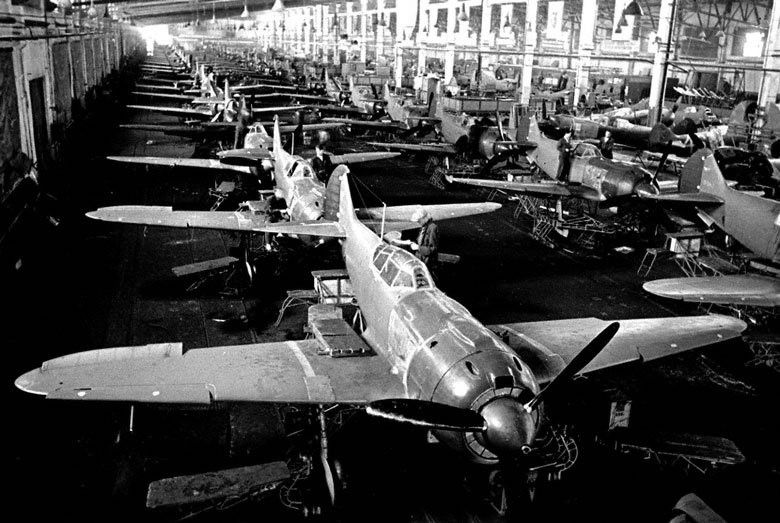 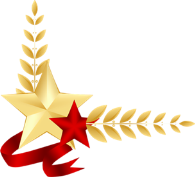 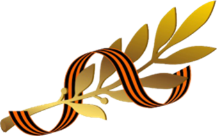 Цель данной исследовательской работы: изучить биографию тружениц тыла и их вклад в приближение победы в годы Великой Отечественной войны.
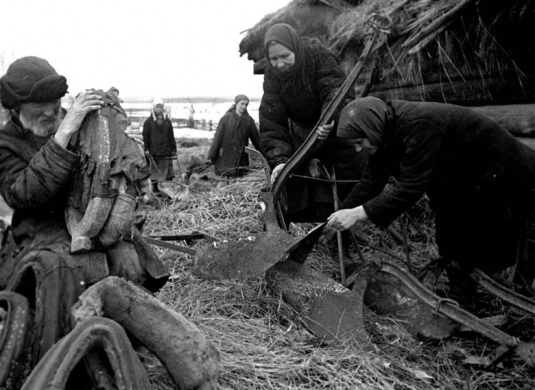 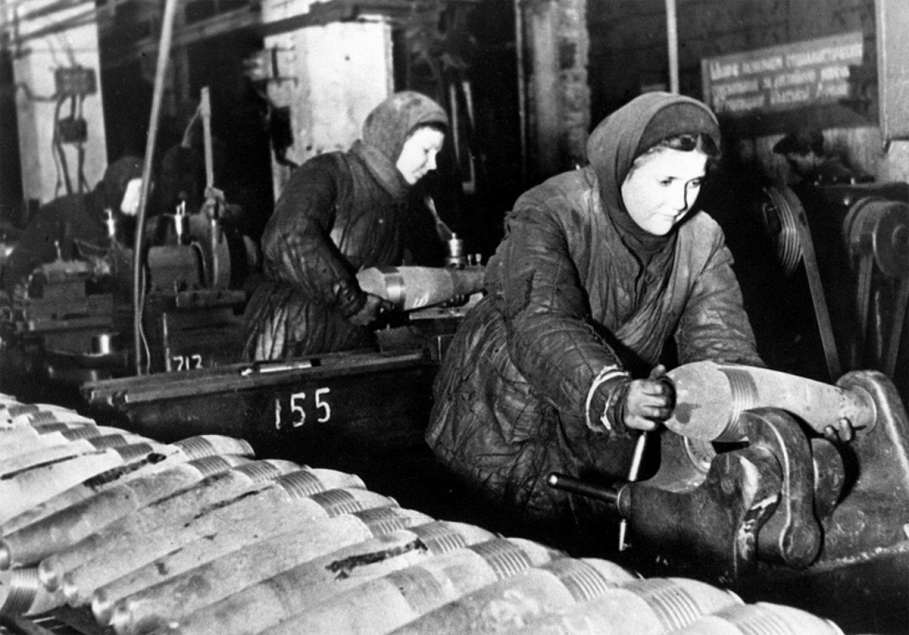 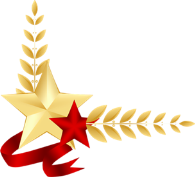 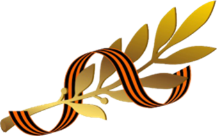 задачи:
- на примере четырёх  простых женщинах, наших землячках, уроженцах села Карамалы изучить условия жизни народа в военные годы;- показать, как отразилась война на судьбах тружеников тыла;- узнать, какой вклад внесли труженики тыла, приближая Великую Победу;- донести моим сверстникам правду о той жестокой войне и тяжелом труде, которые легли на плечи наших прадедушек и прабабушек.
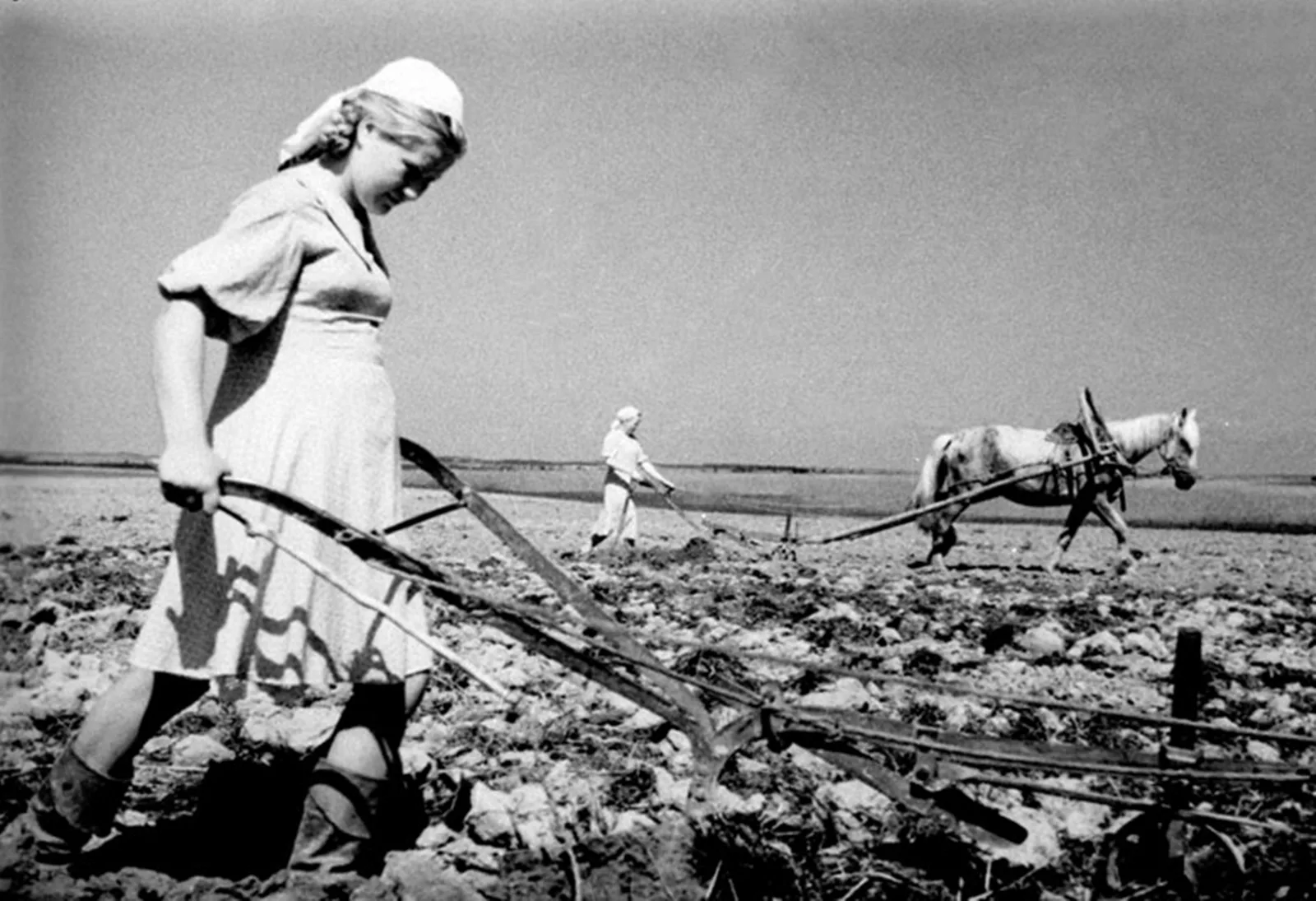 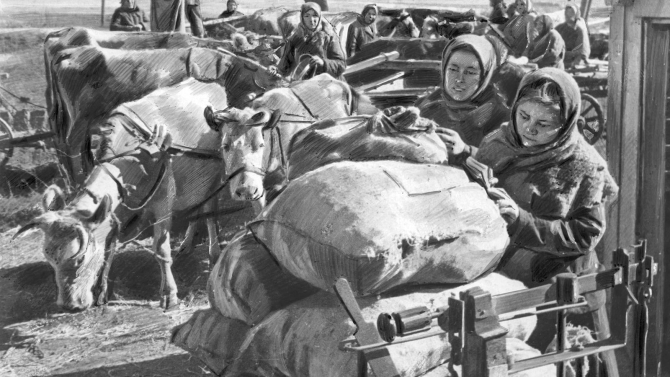 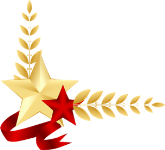 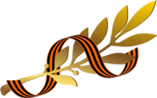 Всё для фронта! Всё для Победы!
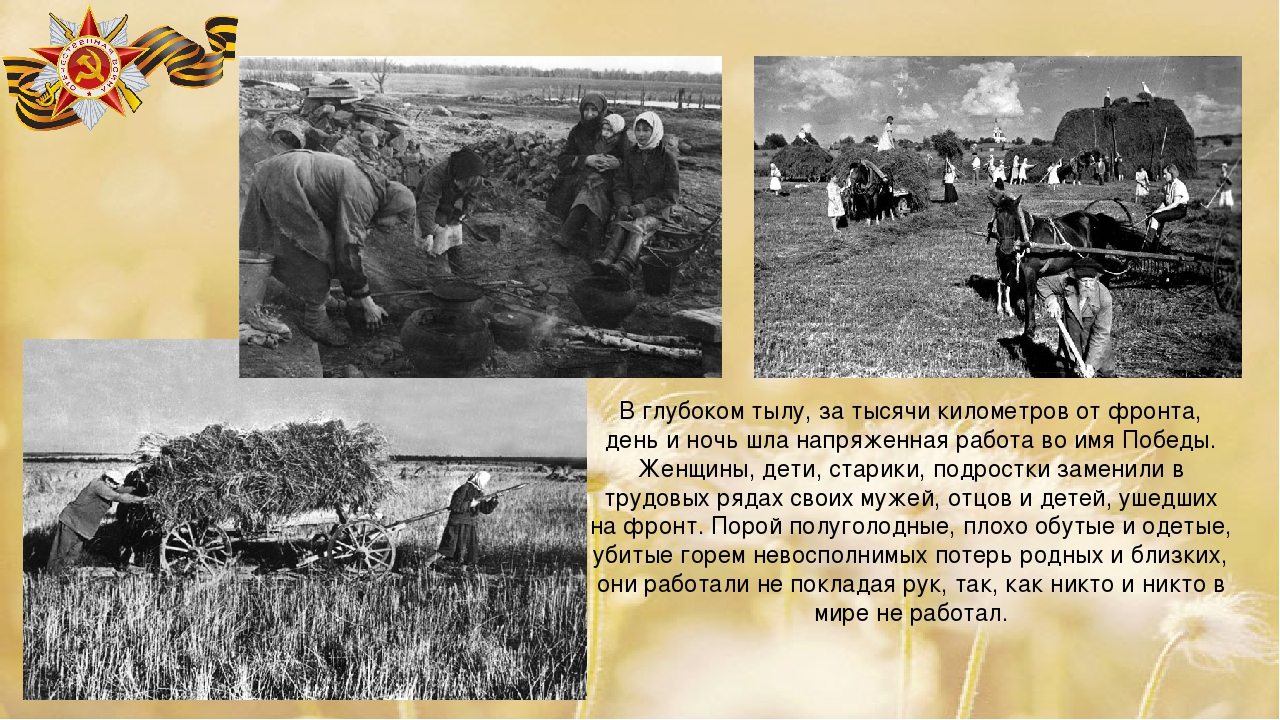 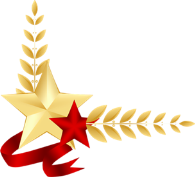 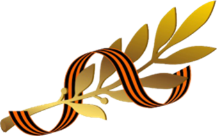 Самоотверженный труд женщин  в тылу

       Малашкина(Далманова)Надежда Фроловна
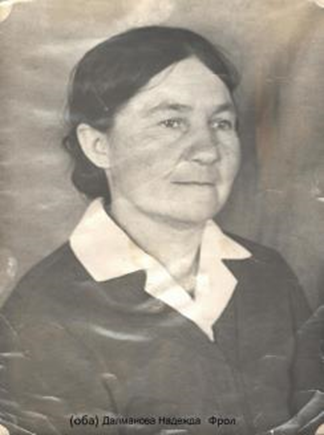 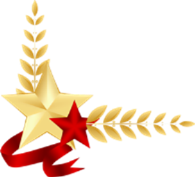 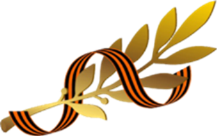 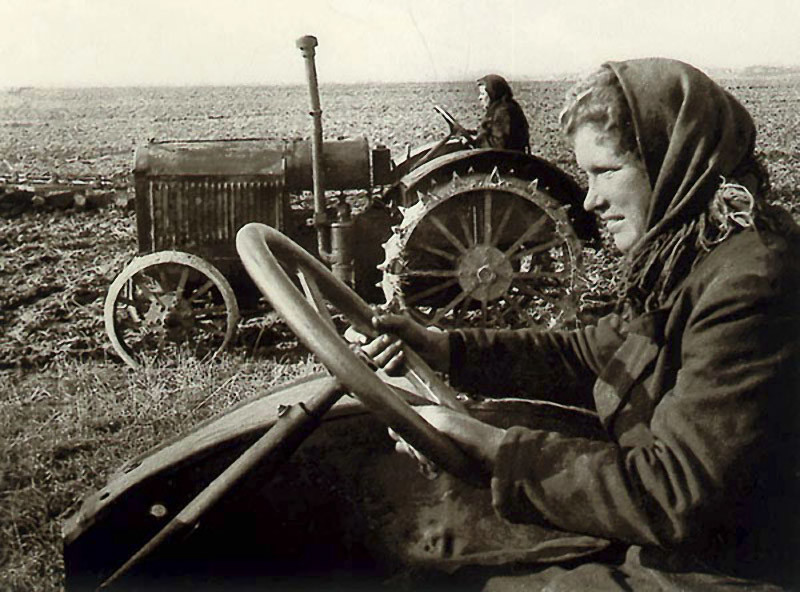 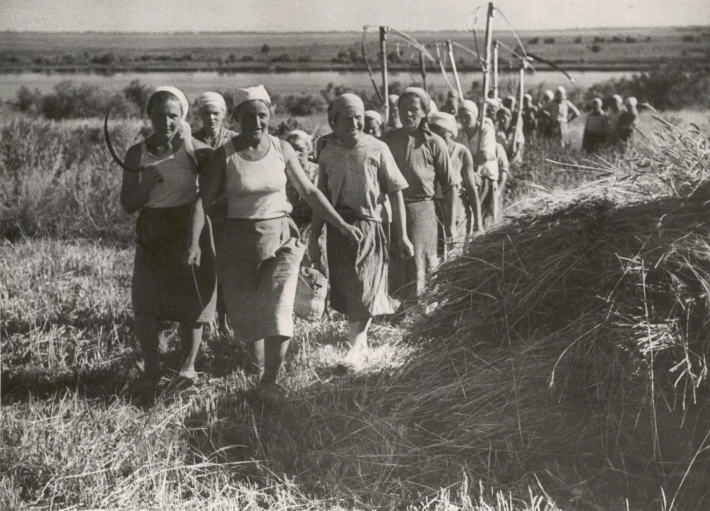 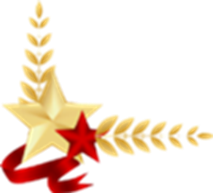 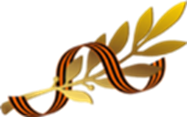 Самоотверженный труд женщин  в тылу

                   Кручинина Ефросинья Алексеевна
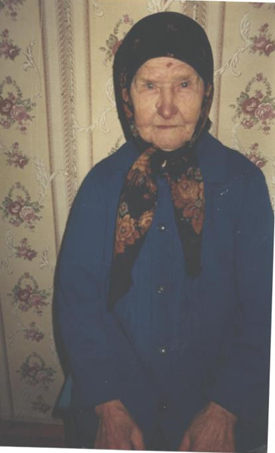 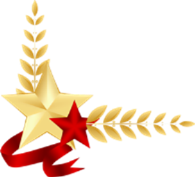 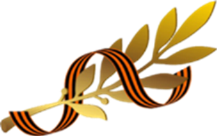 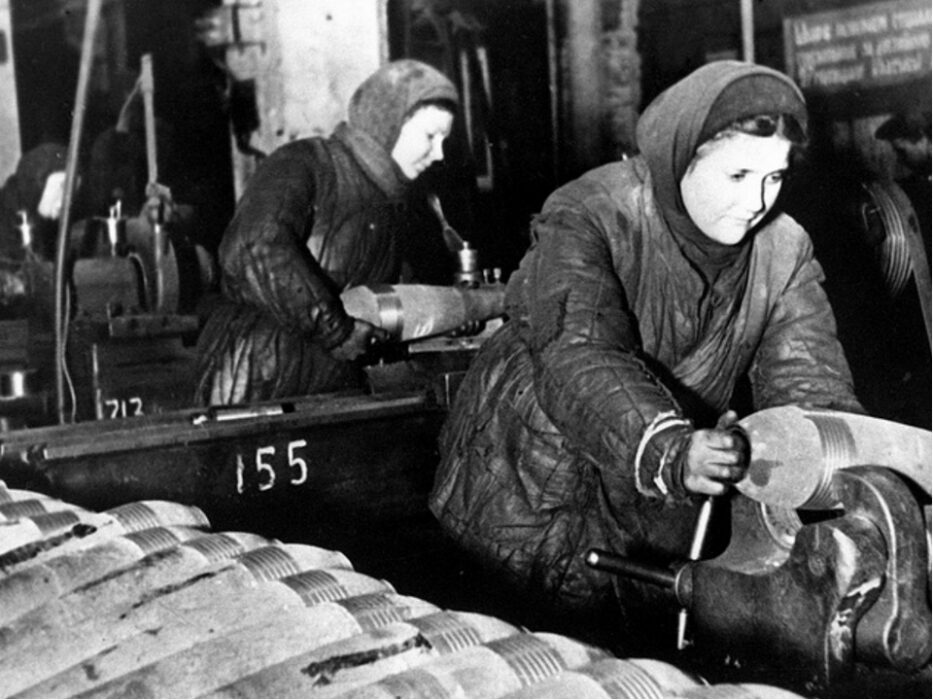 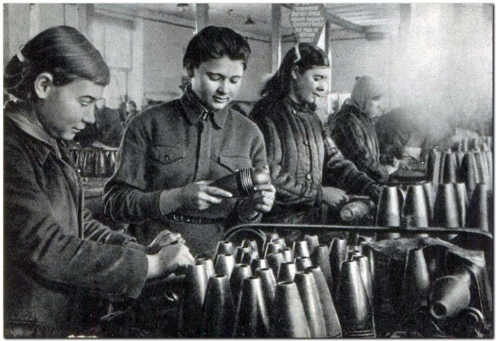 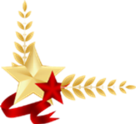 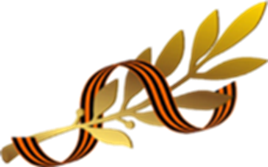 Самоотверженный труд женщин  в тылу

            Жукова (Бурашникова) Анна Яковлевна.
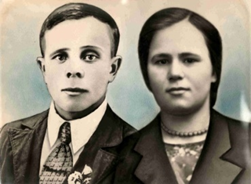 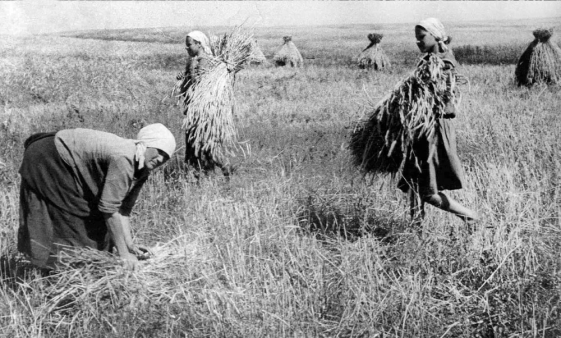 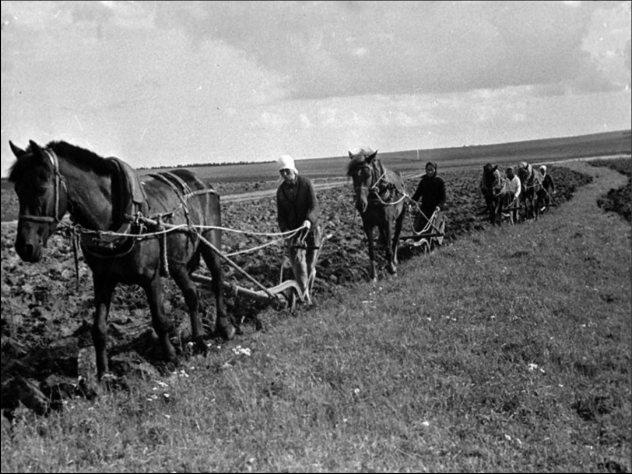 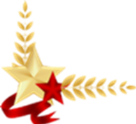 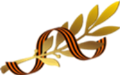 Самоотверженный труд женщин  в тылу

                    Белова Дарья Прокопьевна
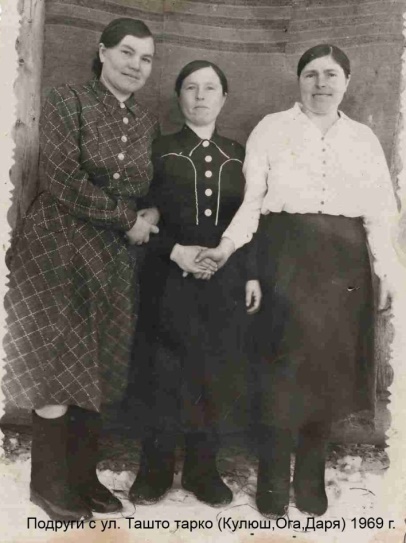 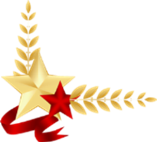 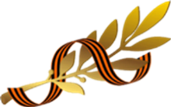 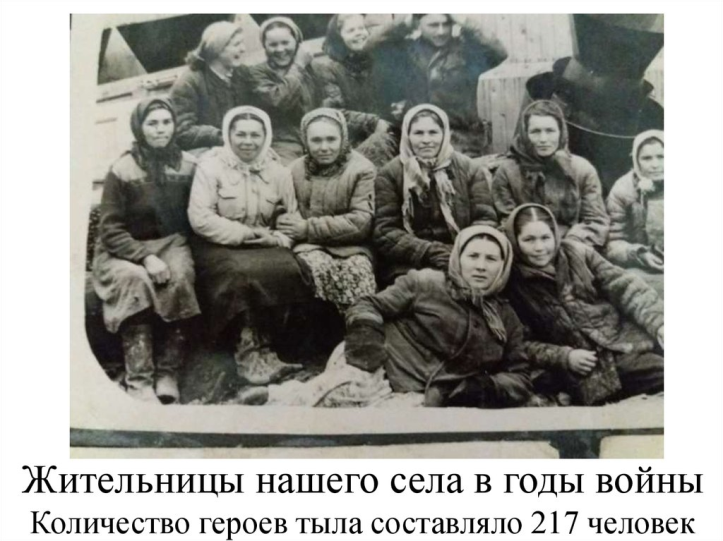 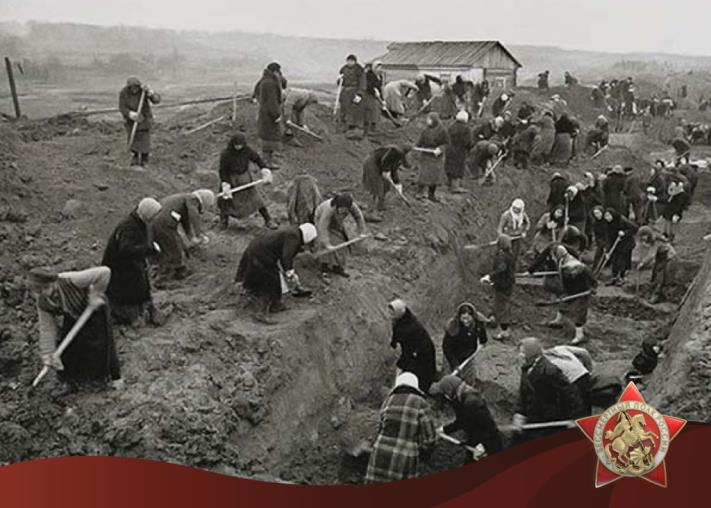 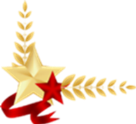 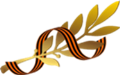 Спасибо за внимание